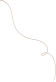 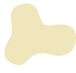 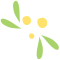 Present
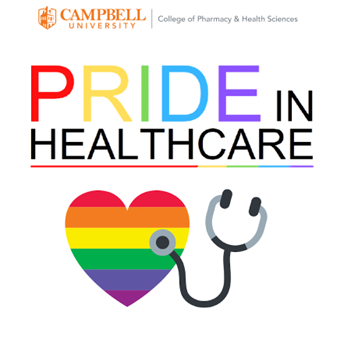 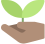 &
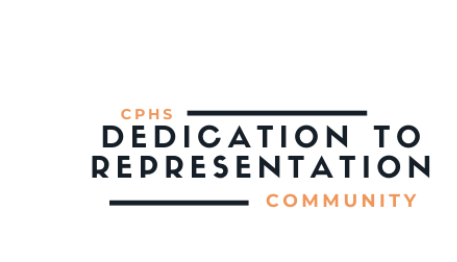 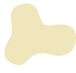 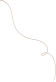 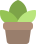 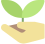 Plant Your Future
Friday, March 31st @ 4pm 
Maddox Hall, room 117 
Members: FREE
New members: $5
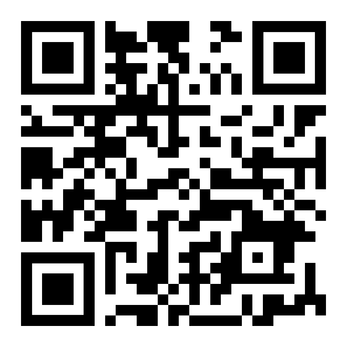 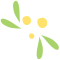 All it takes is a seed of faith to come and plant your future!